’HELLO
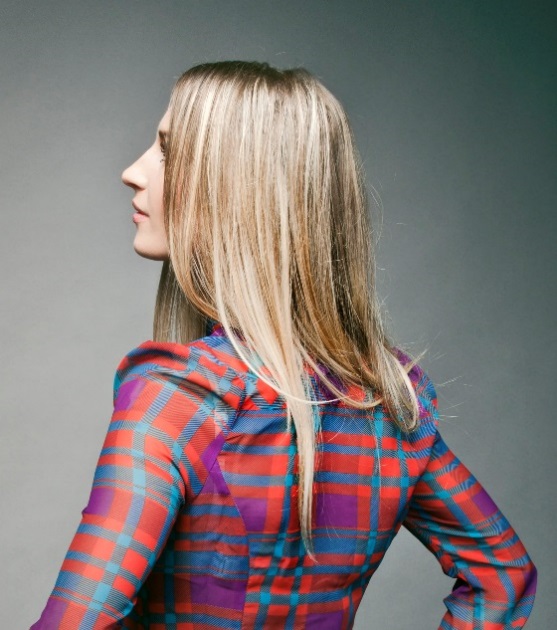 姓 名
Xing Ming
2020-02-22
中国·浙江
15858585858
xingming2020@Hotmail.com
教育&经验
Education & Experience
I’m a paragraph. Click here to add your own text and edit me. I’m a great place for you to tell a story and let your users know a little more about you.
I’m a paragraph. Click here to add your own text and edit me. I’m a great place for you to tell a story and let your users know a little more about you.
2024~2025
2020~2023
2025~
2023~2024
I’m a paragraph. Click here to add your own text and edit me. I’m a great place for you to tell a story and let your users know a little more about you.
I’m a paragraph. Click here to add your own text and edit me. I’m a great place for you to tell a story and let your users know a little more about you.
兴趣&技能
Skills& Hobbies
A
C
E
D
F
K
I
G
H
B
J
英语
MAKE YOUR CHOICE
15858585858
xingming2020@Hotmail.com
商业图片使用说明
本设计作品中所使用的图片来源于以下网站（图片链接见本页备注），以下网站均有声明：图片为免费无版权图片，并且可以供个人和商业使用，如需确认版权情况，可查看该网站图片版权声明。